Výpočty
Burst test výpočty
Pro stanovení oxidačního vzplanutí je zapotřebí chemikálie dihydrorhodamin 123
Výrobce ho dodává v 10mg balení
Látka se rozpouští v DMSO
Jak připravíte zásobní roztok o koncentraci 1mg/ml?
Burst test výpočty
Pro stanovení oxidačního vzplanutí je zapotřebí chemikálie dihydrorhodamin 123
Výrobce ho dodává v 10mg balení
Látka se rozpouští v DMSO
Jak připravíte zásobní roztok o koncentraci 1mg/ml?
Zásobní roztok připravíme přidáním 10ml DMSO
Počet zamrazovacích zkumavek
Zásobní roztok připravíme přidáním 10ml DMSO
 Zásobní roztok je třeba rozplnit do po 45 ul a zamrazit na -80°C
Kolik zamrazovacích zkumavek si musí laborant(ka) připravit a popsat?
Počet ependorfek
Zásobní roztok připravíme přidáním 10ml DMSO
 Zásobní roztok je třeba rozplnit do po 45 ul a zamrazit na -80°C
Kolik zamrazovacích zkumavek si musí laborant(ka) připravit a popsat?
Laborant(ka) si musí připravit 222 zamrazovacích zkumavek
Koncentrace
Pro vlastní stanovení se používá 45ul zamrazeného roztoku dihydrorhodaminu 123 (DHR123), ke kterému se přidá 455ul roztoku PBS.
Z tohoto zásobního pracovního roztoku se dává do 1 zkumavky 30ul.
 Kolik DHR 123 je v jedné zkumavce?
Koncentrace
Pro vlastní stanovení se používá 45ul zamrazeného roztoku dihydrorhodaminu 123 (DHR123), ke kterému se přidá 455ul roztoku PBS.
Z tohoto zásobního pracovního roztoku se dává do 1 zkumavky 30ul.
 Kolik DHR 123 je v jedné zkumavce?
V jedné zkumavce je 2,7ug DHR123.
Čas
Na jeden Burst test pro jednoho pacienta je zapotřebí 4 zkumavky
45ug DHR123 se naředí na 500ul
Do každé zkumavky se přidává 30ul naředěného DHR
Za rok se testem na Burst test vyšetří průměrně 160 pacientů.
Na jak dlouho vydrží zásoba DHR123 v mrazáku – 222 zkumavek?
Čas
Na jeden Burst test pro jednoho pacienta je zapotřebí 4 zkumavky
45ug DHR123 se naředí na 500ul
Do každé zkumavky se přidává 30ul naředěného DHR
Za rok se testem na Burst test vyšetří průměrně 160 pacientů.
Na jak dlouho vydrží zásoba DHR123 v mrazáku – 222 zkumavek?
Zásoba zkumavek vydrží na 5,5roku. 5,78
Výpočty
10mg = 10 000ug
Koncentraci 1000ug/ml získáme přídavkem 10ml DMSO.
10ml = 10 000ul/45ul=222,22
1000ul…..1000ug DHR 123
45ul……….45ug DHR123 a ty dáme do 500ul
ve 30ul pak je 30x45/500=2,7ugDHR v jedné zkumavce
Jeden pacient 4x30ul=120ul
Zásobní roztok 500ul/120=4,1
160 pacientů za rok: 160/4=40 – na rok budu potřebovat 40 zkumavek
Mám zásobu 222 zkumavek /40zkumavek potřebuji na rok tj. zásobu mám na 5,5 roku
Příprava buněčné suspenze pro proliferaci
Pro test proliferace lymfocytů bylo zapotřebí izolovat PBMC z plné krve
Při izolaci bylo získáno 10x10*6 PBMC, přičemž bylo živých 95% izolovaných buněk. Buněčná suspenze byla v 1ml média.
Buňky budou stimulovány 5 různými stimulancii, dále bude zapotřebí ještě nestimulovaná kontrola. Pro každou stimulaci se použijí tři jamky, tj bude se pracovat v tripletech + 2 jamky jako rezerva
Na jednu jamku připadne 200 000 buněk a ty budou ve 200ul média.
Z buněčné suspenze připravte potřebné množství pracovního roztoku s buňkami, tak aby jeho koncentrace byla 1milion na ml.
 Poznámka – médium je velice drahé a je třeba s ním šetřit!
Výpočty
100%.........10,0x10*6
95%.........=10,0x10*6 x 95/100 = 9,5x10*6
5 stim + 1 nestim, na každou 3 jamky =6x3=18 + 2 jamky navíc - budu potřebovat 20 jamek po 200 000bb., tj 20x200 000= 4 000 000bb = 4x10*6 .
9,5x10*6 ………..1000ul
4x10*6………….=4x1000/9,5 = 421ul
Ideální je připravit si roztok o koncentraci 1mil/ml
Tj k 421ul přidáme 3579 ul roztoku média, poté pipetujeme 200ul/jamka
Příprava roztoku anti-CD28
Anti-CD28 se používá jako kostimulační protilátka při stimulacích T-lymfocytů
Pro stanovení produkce IFN-γ, budeme stimulovat 10 pacientů a 10 kontrol, pro každou osobu budeme potřebovat 2 jamky po 200 000 buňkách ve 200ul média
Pro stimulaci použijte koncentraci 2ug/ml
Zásobní roztok má koncentraci 1mg/ml
Jak budete postupovat při přípravě pracovního roztoku?
Výpočty
10 pac + 10 kontrol=20, každý 2 jamky, tj celkem 40jamek, v každé je 200ul
Koncentrace anti-CD28: 1mg/ml, tj.
1000ug/1000ul
Požadovaná koncentrace je 2ug/ 1000ul, tj do 200ul potřebuji 0,4ug
Příprava zásobního roztoku: 40jamek*0,4 = 16ul zásobního roztoku anti-CD28
Ideální je pipetovat např. 5ul na jamku, tj. potřebuji  celkem 5x 40jamek= 200ul Pracovní roztok si tedy připravím: 16ul zásobního roztoku anti-CD28 + 184ul média = 200ul
Ředění kalibrátoru pro tvorbu kalibrační křivky v testu ELISA
Set na stanovení IL-8 obsahuje 60ul základního standardu o koncentraci 20ng/ml. Kalibrátor je určen pro dvě desky
Popište přípravu celkem 7 kalibrátorů získaných dvojkovým ředěním (geometrická řada), spotřeba každého kalibrátoru do reakce bude 200 μl - pipetuje se 100ul kalibrátoru na jamku, jamky jsou v dubletech) počítejte tak, abyste měli v každé zkumavce minimálně 200ul + 50 μl rezervní objem)
Jak provedete první ředění daného kalibrátoru abyste získali koncentraci 1000pg/ml? 
Jak budete ředit dále?
Ředění kalibrátoru pro tvorbu kalibrační křivky v testu ELISA
Set na stanovení IL-8 obsahuje 60ul základního standardu o koncentraci 20ng/ml. Kalibrátor je určen pro dvě desky
Popište přípravu kalibrátorů dvojkovým ředěním (geometrická řada), spotřeba každého kalibrátoru do reakce bude 200 μl - pipetuje se 100ul kalibrátoru na jamku,j amky jsou v dubletech) počítejte tak, abyste měli v každé zkumavce minimálně 200 +50 μl rezervní objem)
Jak provedete první ředění daného kalibrátoru abyste získali koncentraci 1000pg/ml?  Ze základního roztoku budeme pipetovat 25ul a dám je do 475ul ředícího roztoku: Ve 25ul je 500pg (v 1000ul je 20 pg), tj pokud máme 500ug v 500ul, pak je koncentrace tohoto roztoku 1000pg/1000ul, tj. 1000pg/ml.
Ředění kalibrátoru pro tvorbu kalibrační křivky v testu ELISA
Set na stanovení IL-8 obsahuje 60ul základního standardu o koncentraci 20ng/ml. Kalibrátor je určen pro dvě desky
Popište přípravu kalibrátorů dvojkovým ředěním (geometrická řada), spotřeba každého kalibrátoru do reakce bude 200 μl - pipetuje se 100ul kalibrátoru na jamku,j amky jsou v dubletech) počítejte tak, abyste měli v každé zkumavce minimálně 200 +50 μl rezervní objem)
Jak provedete první ředění daného kalibrátoru abyste získali koncentraci 1000pg/ml?  Ze základního roztoku budeme pipetovat 25ul a dám je do 475ul ředícího roztoku: Ve 25ul je 500pg (v 1000ul je 20 pg), tj pokud máme 500ug v 500ul, pak je koncentrace tohoto roztoku1000pg/1000ul, tj. 1000pg/ml.
Jak budete ředit dále?
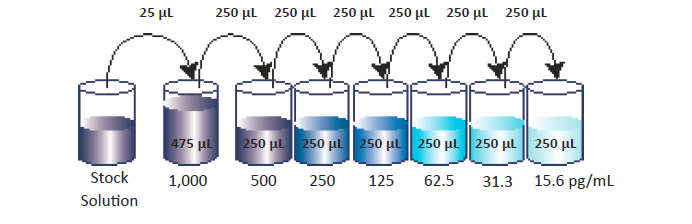 Titrace vzorku pro nepřímou imunofluorescnci
Základní ředění vzorku na vyšetření ANA NIF je 1:80 (nejednoznačné vyjádření… může znamenat 1+79 nebo 1+80). Pokud jsou ANA při tomto ředění pozitivní, ordinuje odečítající většinou titraci (ředění) vzorku.                    
Popište, jakým způsobem byste postupovali, (jaké objemy séra a ředícího pufru byste použili), kdybyste měli naředit vzorek séra:  
1:80, 1:160 a 1:320 
1:320, 1:640 s 1:1280
Spotřeba vzorku každé koncentrace na analýzu je 50 ul (počítejte s tím, aby byl v každé zkumavce rezervní objem).
Titrace vzorku pro nepřímou imunofluorscenci
Ředění 1:80:    10ul séra a 800ul ředícího pufru (PBS)
Ředění 1:160    z ředění 1:80 vzít 100ul, přidat 100ul PBS
Ředění 1:320    z ředění 1:160 vzít 100ul, přidat 100ul PBS

Ředění 1:320 přímo ze séra: 5ul séra +1600ul PBS (nebo 10ul séra + 3200ul PBS – důležité je dodržet poměr)
Následné ředění 1:640:  z ředění 1:320 vzít 100ul, přidat 100ul PBS
Následné ředění 1:1280:  z ředění 1:640 vzít 100ul, přidat 100ul PBS
Výpočet absolutního počtu lymfocytů
Při vyšetření lymfocytárních subpopulací je kromě relativního počtu ještě zapotřebí určit absolutní počet lymfocytů a jejich subpopulací, tedy reálný počet buněk, který se nachází v 1l krve.
Příklad:
Počet leukocytů v krvi pacienta: 10x10*9leukocytů/l
Z cytometrické analýzy vyplývá, že pacient má 20% lymfocytů, 10% monocytů. Kolik procent tvoří granulocyty? Jaký je absolutní počet všech lymfocytů?
Lymfocyty pacienta tvoří 60% T-lymfocytů, 30% B-lymfocytů a 10% NK buněk. ? Jaký je absolutní počet všech T-lymfocytů?
T-lymfocyty pacienta zahrnují 60% pomocných CD4+ T-lymfocytů a 40% cytotoxických CD8+ T-lymfocytů. Jaký je absolutní počet všech cytotoxických T-lymfocytů?
Výpočty
10x10*9leukocytů/l
Z cytometrické analýzy vyplývá, že pacient má 20% lymfocytů, 10% monocytů. Kolik procent tvoří granulocyty? 100-(20+10)=70 Granulocyty tvoří 70% ze všech leukocytů.
Jaký je absolutní počet všech lymfocytů?
100%...... 10x10*9/l
20%......2x10*9 /l Absolutní počet všech lymfocytů je 2x10*9 /l. 

Lymfocyty pacienta tvoří 60% T-lymfocytů, 30% B-lymfocytů a 10% NK buněk. ? Jaký je absolutní počet všech T-lymfocytů?
100%...... 2x10*9 /l 
60%......1,2x10*9 /l Absolutní počet všech lymfocytů je 1,2x10*9 /l. 


T-lymfocyty pacienta zahrnují 60% pomocných CD4+ T-lymfocytů a 40% cytotoxických CD8+ T-lymfocytů. Jaký je absolutní počet všech cytotoxických T-lymfocytů?
100%......1,2x10*9 /l 
40%......4,8x10*8 /l Absolutní počet všech lymfocytů je 4,8x10*8 /l.